KOCKA, MJERENJE OBUJMA KOCKE
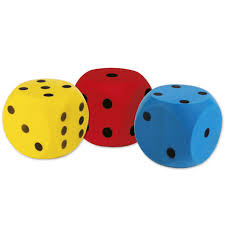 Kukas Bojana, prof.dekektolog
G
F
G
F
H
E
H
E
C
D
C
D
B
A
ALFA
A
B
S koliko strana je omeđen kvadar?
S koliko bridova je 
omeđen kvadar?
Koliko vrhova ima kvadar?
Što kvadar i kocka 
imaju isto ili zajedničko?
Što kvadar i kocka imaju različito?
ALFA
.
ZAPAMTI!
OBUJAM KOCKE IZRAČUNAVA SE MNOŽENJEM MJERNIH BROJEVA TRIJU BRIDOVA KOJI IZLAZE IZ ISTOG VRHA KOCKE.
Zapiši u bilježnicu o = 8 dm · 8 dm · 8 dm 
Izračunaj (pisanim postupkom) i objasni 
zapis.
ALFA
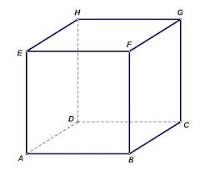 KOCKA
Kocka je geometrijsko tijelo.  Ona ima 12 bridova i 8 vrhova. Mreža kocke sastoji se od 6 jednakih kvadrata.
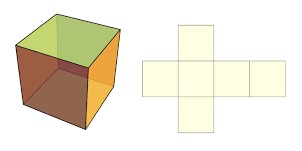 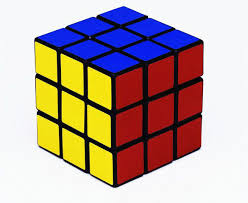 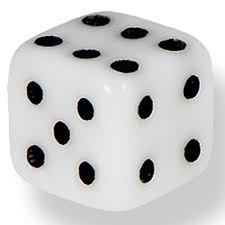 Izmjerit ćemo obujam kocke duljine brida 2 cm.
2 cm
2 cm
2 cm
(2 · 2) · 2 = 4 · 2 = 8 cm³
Obujam ili o = 8 cm³
ALFA
DOMAĆI URADAK
Riješiti u udžbeniku zadane zadatke na strani od 171. – 184.
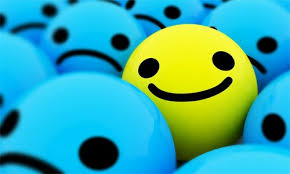 8 cm³
MJERNI BROJ OBUJMA
(pokazuje koliko kocaka “kocka-kutija” sadrži)
OZNAKA ZA VELIČINU JEDINIČNOG OBUJMA
ALFA